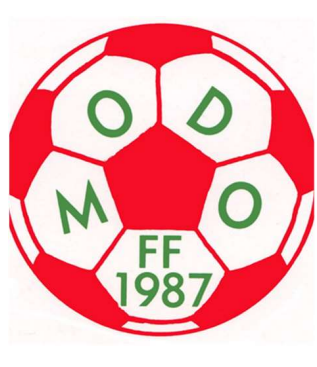 Moälvsserien F15